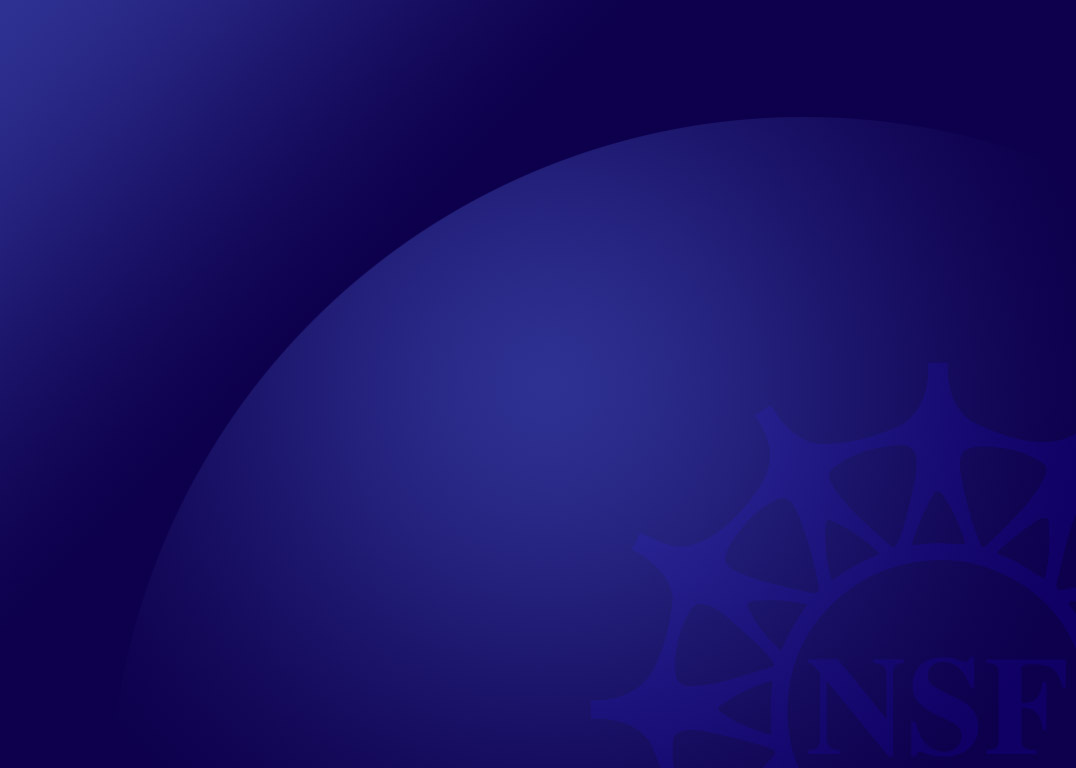 Cyberinfrastructure for the 21st Century (CIF21) 

NSF Data Strategy and 
EarthCube

9th e-Infrastructure Concertation Meeting
Sept 23, 2011

Rob Pennington
Office of Cyberinfrastructure (OCI)
National Science Foundation
rpenning@nsf.gov
1
1
Framing the Challenge:Science and Society Transformed by Data
Modern science
Data- and compute-intensive
Integrative, multiscale
Multi-disciplinary Collaborations for Complexity
Individuals, groups, teams, communities
Sea of Data
Age of Observation
Distributed, central repositories, sensor- driven, diverse, etc
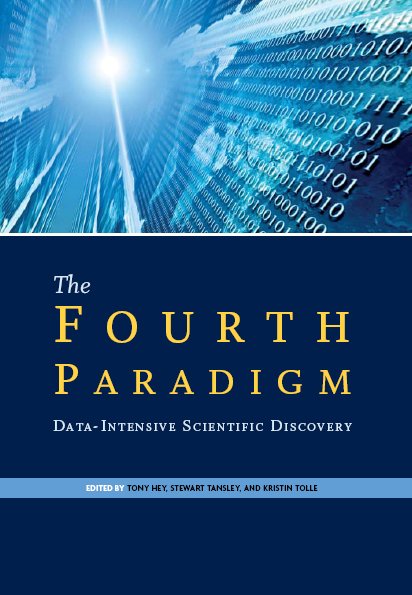 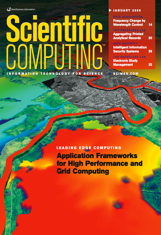 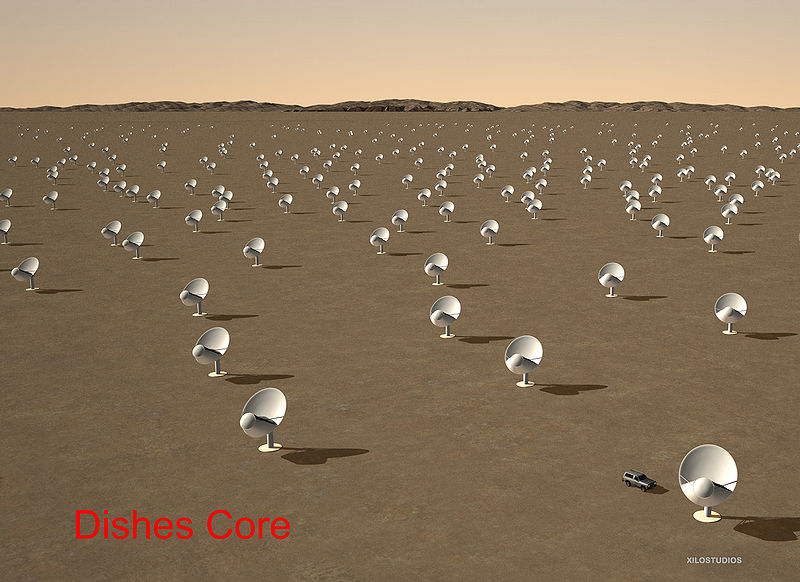 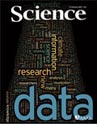 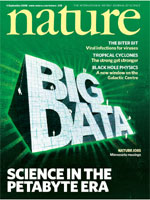 2
Advisory Committee for Cyberinfrastructure Task Force Reports
More than 25 workshops and Birds of a Feather sessions and more than 1300 people involved

Final recommendations presented to the NSF Advisory Committee on Cyberinfrastructure (ACCI) Dec 2010

Final reports on-line at: http://www.nsf.gov/od/oci/taskforces/
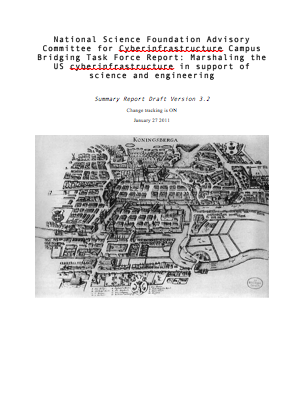 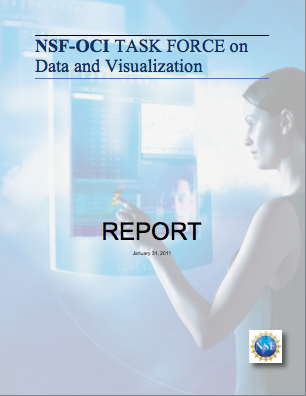 Campus
Bridging
Data and Viz
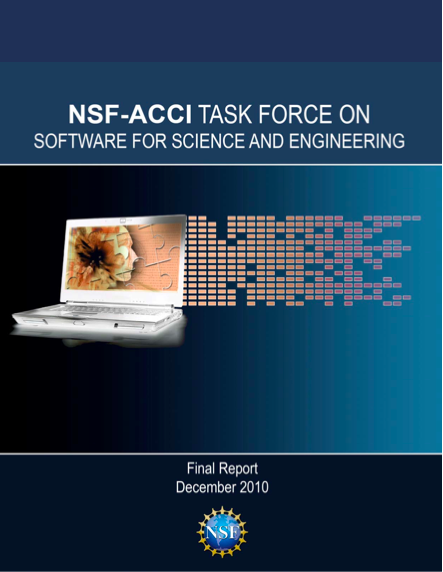 HPC
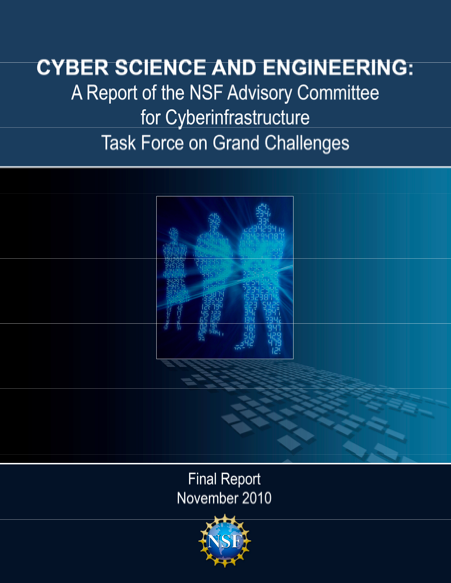 HIGH P ERFORMANCE COMPUTING
Grand
Challenges
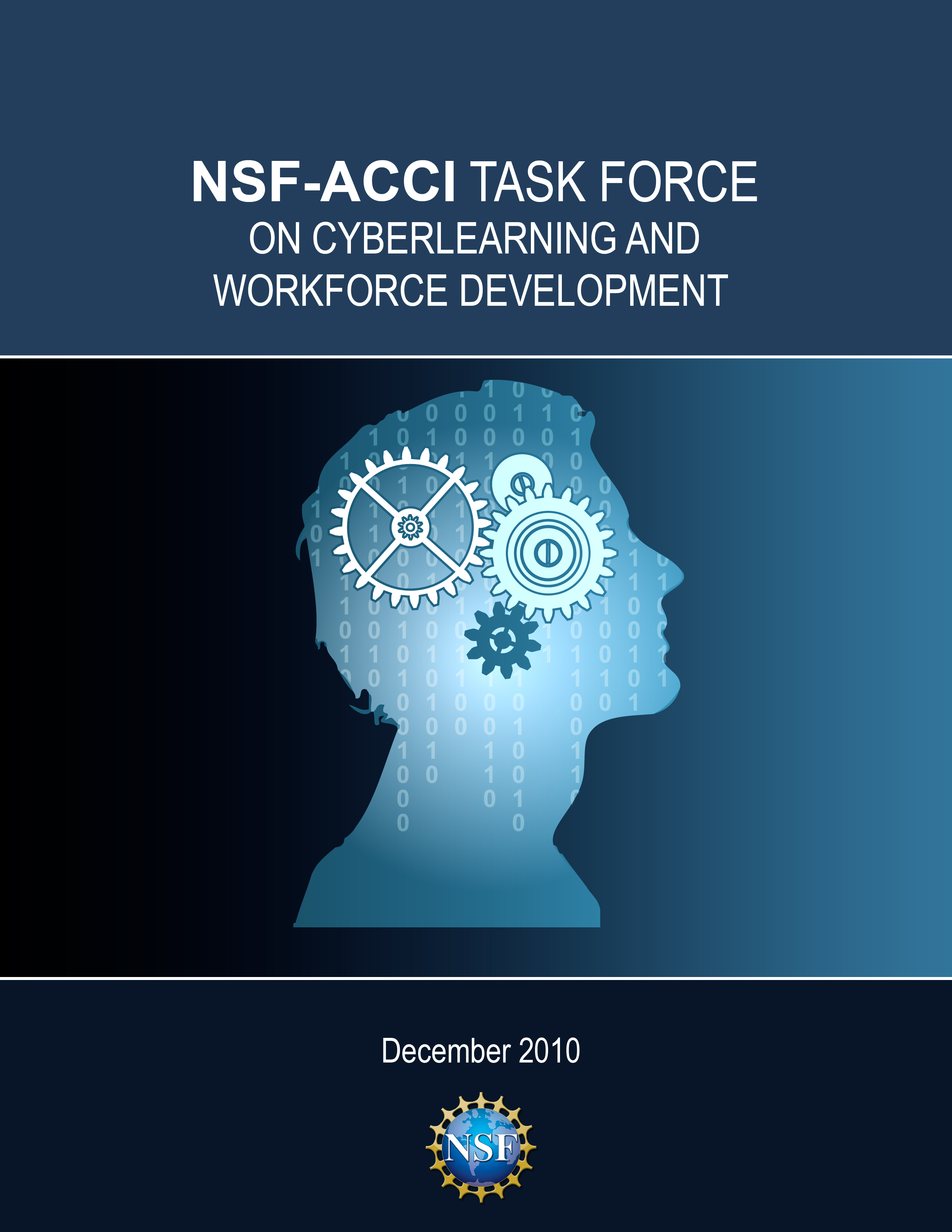 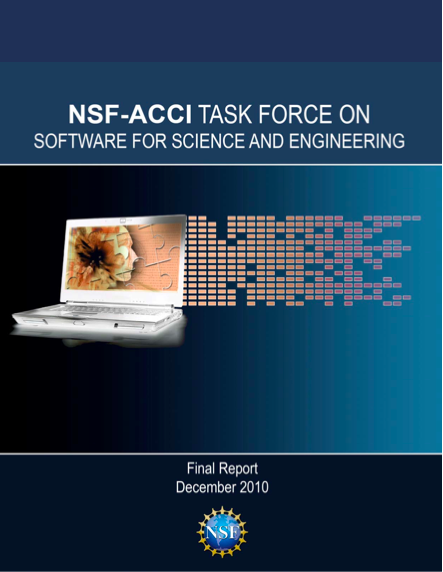 Cyberlearning
Software
3
Broad Principles to Lead CIF21
Builds national infrastructure for S&E
Leverages common methods, approaches, and applications – focus on interoperability
Catalyzes other CI investments across NSF
Provides focus and is a vehicle for coordinating efforts and programs
Acts as a “research multiplier” across NSF
Based upon a shared governance model involving every directorate and office
Managed as a coherent program
4
New Computational Infrastructure
Computational and Data-enabled resources
HPC, Clouds, Clusters, Data Centers
Computation capabilities
Modeling, simulation, visualization
Long-term software for science and engineering
Sustained software development and support
Discipline-specific activities
Services, tools, compute, simulation environments that serve specific research efforts and communities
5
Creating Scalable SoftwareDevelopment Environments
Create a software ecosystem that scales from individual or small groups of software innovators to large hubs of software excellence
Focus on innovation  	 Focus on sustainability
6
Evolution of Cyberinfrastructure for the 21st Century (CIF21) and Data
National Science Board (NSB)
On-going input
Science &
Engineering 
Research 
+ 
Cyberinfrastructure
ACCI 
Data Task 
Force
NSF
CIF21 
Data
Programs
DataNet 
Program
Community 
Input
7
Data Task Force Recommendations
Infrastructure:
    Recognize data infrastructure and services (including visualization) as essential long term research assets fundamental to today’s science
Economic sustainability: 
   Develop realistic cost models to underpin institutional/national business plans for research repositories/data services
Culture Change:
   Emphasize expectations for data sharing; support the establishment of new citation models in which data and software tool providers and developers are recognized and credited with their contributions
Data Management Guidelines:  
    Identify and share best-practices for the critical areas of data management
Ethics and IP: 
    Train researchers in privacy-preserving data access
8
Scientific Data Challenges
Square
Kilometer
Array
Climate, 
Environment
Exa
Bytes





Peta
Bytes





Tera
Bytes




Giga
Bytes
Volume
Genomics
Bytes per day
Useful Lifetime
Climate, 
Environment
XSEDE, HPC
LHC
LHC
LSST
DataNet
Distribution
Genomics
Many smaller datasets…
2012						2020
Data Access
9
DataNet: A Multi-tiered and Multi-Disciplinary Landscape
Modeling and Simulation Communities
Population, Climate, 
Environment Communities
Data-enabled Science
Genomics
Communities
Data Curation
Data Storage
DataNet supported
10
Data-Enabled Science
Data Services Program (data)
 Provide reliable digital preservation, access, integration, and analysis capabilities for science and/or engineering data over a decades-long timeline
Data Analysis and Tools Program (information)
Data mining, manipulation, modeling, visualization, decision-making systems
Data-intensive Science Program (knowledge)
Intensive disciplinary efforts
Simulation, modeling
Multi-disciplinary S&E
11
Cross Cutting Challenges
Balancing research into next generations of infrastructure with operation & maintenance of current capacity.
Stimulate innovation and manage transitions 
Sustainable, long term programs
Technical design, development of sustainability models, and integration with the research cycle.
Integration
Vertical – Linking low-level bit storage infrastructure  to data collections, and finally to applications
Horizontal– Achieving connectivity and interoperability between activities that vary in scale, disciplinarity, and funding source.
12
DataNet Program Management
Life cycle perspective covering the use of the data
Research, development, implementation, operations, sustainability, close-out
Incorporate project management methodologies 
Work breakdown structure, risk management, change control, schedule, milestones, deliverables
Standardized process:
Evaluate science merit, conceptual design
Develop initial project plans, design and reporting metrics
Finalize baseline, prototype, evaluate
Implementation & operations 
Operational evaluations and continuance
13
What is EarthCube?
A Call to Action
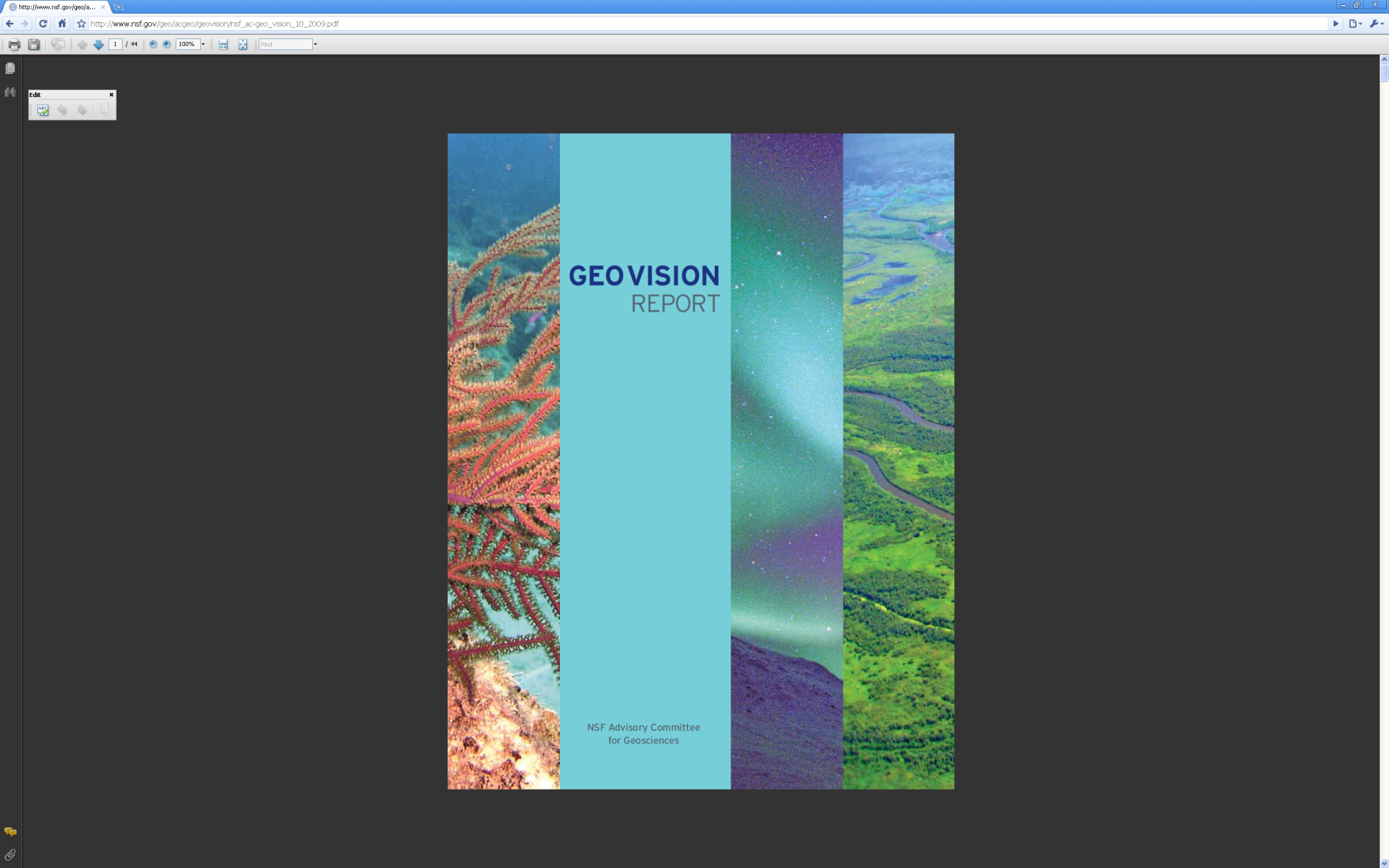 Over the next decade, the geosciences community commits to developing a framework to understand and predict responses of the Earth as a system—from the space-atmosphere boundary to the Earth’s core, including the influences of humans and ecosystems
Transitions and Tipping Points in Complex Environmental Systems, NSF AC for Environmental Research and Education, 2009

Earth Science and Applications from Space: National Imperatives for the Next Decade and Beyond, 2007

High-Performance Computing Requirements for the Computational Solid Earth Sciences, 2005
Goal of EarthCube
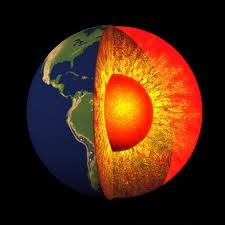 To transform the conduct of research in geosciences by supporting community-based cyberinfrastructure to integrate data and information for knowledge management across the Geosciences.
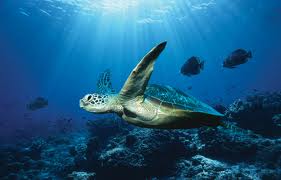 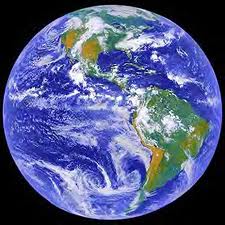 What Needs To Be Done?
Integrate data, tools and communities through cyberinfrastructure
Establish a governance mechanism that is inclusive and adopted by the community
Utilize current and emerging technologies to create transparent infrastructure for the geosciences community
Convergence to a Unifying Architecture
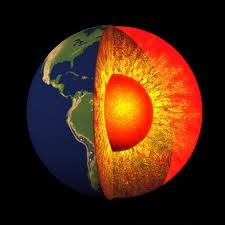 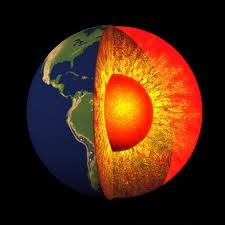 Modes of Support
Well-Connected through 
EarthCube
Loosely or Not Connected
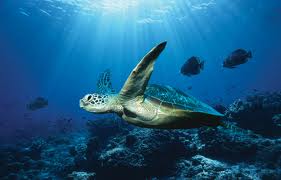 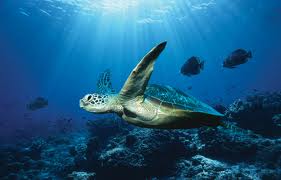 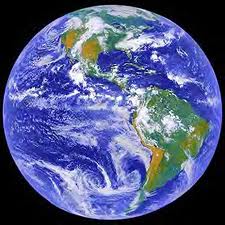 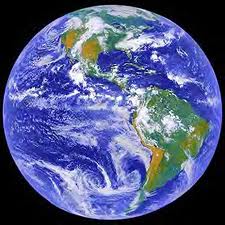 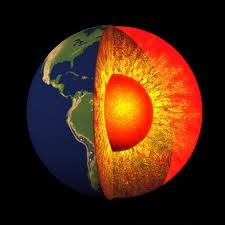 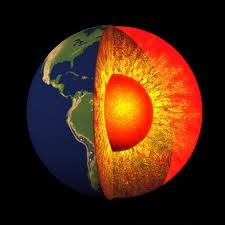 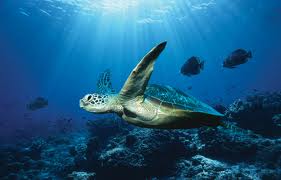 [Speaker Notes: This is an iterative process]
EarthCube: Assumptions
The geosciences community is ready to take on the EarthCube challenge
Community will start self-organizing prior to EarthCube activities, such as the Nov 1-4 Charrette
Current and emerging technology will help achieve the convergence envisioned for EarthCube
A broad range of expertise and resources must be engaged to shape EarthCube
Framework Should
Create infrastructure of integrated and interactive services 
transcend fields and accelerate discovery of a complex, multi-scale Earth System

Create an interoperable digital access infrastructure
Provide a network that is open, extensible and sustainable
Include Observations, Simulations, Collaborations, and Sharing of information
Facilitate data and metadata transfer from the field into data systems and applications 
Integrate research and education
Build a knowledgeable and broadly engaged workforce
Proposed
Framework
Approaches
Developed through EAGERs
DCL
Released
Two
WebEx
events
Sandpit/IdeasLab
to determine
18 mo. 
prototype 
award(s)
Charrette
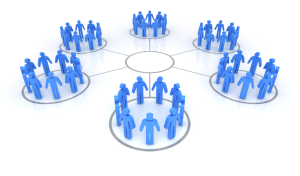 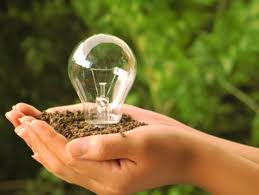 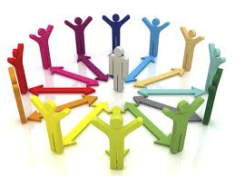 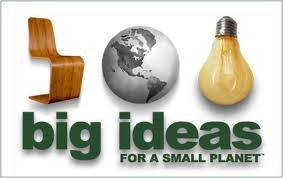 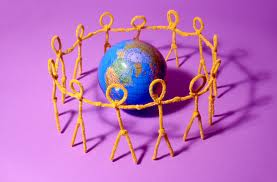 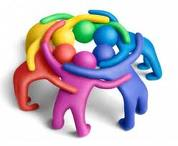 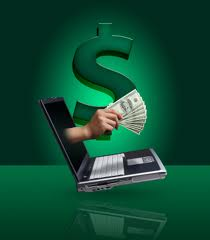 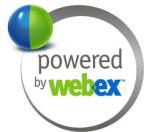 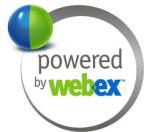 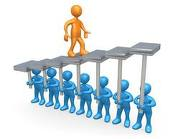 Jun 2011
Nov 1-4 2011
May 2012
Jul-Sept 2011
Nov/11-Apr/12
Questions?
22